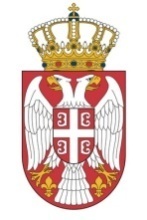 Република Србија 
Фискални савет
ЛОКАЛНЕ ЈАВНЕ ФИНАНСИЈЕ: ПРОБЛЕМИ, РИЗИЦИ И ПРЕПОРУКЕ

Системски проблеми локалних самоуправа: лоше буџетирање, одсуство контроле локалних буџета и неуређен однос локала и Републике
Фискални изазови четири највећа града (Београд, Нови Сад, Ниш и Крагујевац) и препоруке за трајно оздрављење њихових финансија
Локална јавна предузећа су велики проблем – неопходно њихово реструктурирање
27. јун 2017. године
Локалне самоуправе: велики ризик за јавне финансије Србије
Фискални проблеми
Дугови и неплаћене обавезе (доцње) градова и општина и неуспешних локалних јавних предузећа нарасли на око 1,2 млрд € (≈ 4% БДП-а)
Огроман фискални ризик: као дугови Србијагаса некад, или ЕПС-а сад (≈ 1 млрд €) 
Буџети бројних градова и општина и даље су неодрживи и некредибилни, локална јавна предузећа настављају да гомилају губитке
Структурни проблеми
Око 200 млн евра годишње нерационално се одлива у губиташка локална јавна предузећа, а мањак јавних инвестиција око 250 млн € 
Последице: квалитет и приступ пијаћој води, одлагање отпада, третман отпадних вода, загађење, на забрињавајућем нивоу
Не решавају се годинама и расту – неопходне конкретне мере Владе
2
Кључна структурна слабост локалних буџета: мањак јавних инвестиција уз неоправдано велике субвенције
Србија знатно одступа у односу на земље ЦИЕ
Јавне инвестиције локалног нивоа власти у 2015. години (% БДП-а)
Субвенције локалног нивоа власти (без транспорта) у 2015. години (% БДП-а)
3
Лоше пословање локалних јавних предузећа – огроман трошак
Губици локалних јавних предузећа узрок огромних субвенција локала од око 200 млн евра (скоро 10% буџета)
Озбиљан проблем који је потпуно ван радара; субвенције за ЛЈП веће него за Железницу и Ресавицу заједно (око 120 млн евра) 
Реформе републичких јавних предузећа у фокусу јавности (укључене у аранжман с ММФ-ом и у стратегијама Владе)
А потребе за инвестирањем су огромне – поражавајуће заостајемо за земљама ЦИЕ по квалитету комуналних услуга
Организовано се прикупља само 2/3 отпада (у ЦИЕ око 90%); 98% заврши без обраде на депонијама (у ЦИЕ око 50%); приступ канализацији 60% (у ЦИЕ 80%) итд.
Реформа ЛЈП за смањење субвенција у средњем року за око 150 млн евра – додатна средства за јавне инвестиције
Вишкови запослених (15%), слаба наплата, технички губици, ниске цене – активна улога Министарства привреде?
4
4 највећа града – огледало проблема целе локалне самоуправе
Јавне финансије Новог Сада и Београда захтевају реформе, док су Ниш и Крагујевац у кризи – неопходна снажна консолидација
У свим градовима постоји вишегодишњи озбиљан мањак јавних инвестиција;
Крагујевац и Ниш немају кредибилан буџетски процес и имају велике доцње;
Београд (ГСП) и Крагујевац (скоро сва предузећа) дају огромне субвенције;
У свим градовима постоји простор за побољшање наплате пореза на имовину.
5
Финансије Београда стабилизоване, али уз драстичан пад јавних инвестиција
Јавне инвестиције Београда тренутно свега око 80 млн евра – морале би да буду најмање двоструко веће
Потребно проширење водоводне и канализационе мреже за готово 50%, депонија у Винчи је еколошки неодржива, отпадне воде се изливају у Дунав, предуге листе чекања за упис у предшколске установе и др.
Тунели испод центра града, приступне саобраћајнице за Београд на води и друго?
У периоду 2008-2012. Београд је инвестирао и преко 200 млн евра годишње, али на економски неодржив начин – задуживањем 
Дуг Града неконтролисано је растао: са 60 млн евра у 2007. на 410 млн евра у 2013. (65% градских прихода, а репер за презадуженост 50%)
Уместо штедње на текућим расходима разне нетаргетиране и популистичке мере (нпр. тринаеста пензија) увећавале дефицит
Основ за неопходно повећање јавних инвестиција смањење текућих расхода - задуживањем тек 10-15% потребних средстава
6
Предуслов за одрживо повећање јавних инвестиција Београда је реформа градског превоза
Огромни трошкови за градски превоз представљају рак-рану јавних финансија Београда 
Буџет Београда од наплате карата за градски и приградски превоз приходује мање од 10 млрд динара, а трошкови су око 24 млрд динара = годишњи мањак 100 млн евра
Толике субвенције добија и Железница, највећи корисник републичких субвенција
Кључни разлог за лоше функционисање градског превоза је то што готово 50% путника не плаћа карту – али није једини
Повластице су прешироко постављене: симболичних 400 динара за све грађане преко 65 година (15%); бесплатно за све основце (10% становништва)
Неефикасно пословање ГСП-а (вишак запослених око 15%, плате веће него код приватних превозника и друго)
Решавање проблема градског превоза у Београду биће тежак професионални, социјални и политички изазов
Превазилази капацитете Града; не решава се већ најмање 15 година -  неопходно активније учешће Владе?
7
Нови Сад има најстабилније финансије, али и он пати од мањка јавних инвестиција
Нови Сад има одржив буџет и у року извршава плаћања, а за разлику од Београда није ни презадужен
Одговорније управљање локалним финансијама него у другим градовима
Нови Сад међу највећим добитницима бројних измена Закона о финансирању локалних самоуправа – и даље добија више 1 млрд динара прихода (7% буџета)
Новом Саду потребне мере штедње за повећање јавних инвестиција и смањење фискалних ризика
Планирано оправдано повећање јавних инвестиција (реновирање водоводне и канализационе мреже, пречистач вода, регионална депонија итд.)
Фискални ризици: пад прихода због новог закона о финансирању локалне самоуправе (?); дугови СПЕНС-а и Aпотекe, све већи расходи за казне и пенале
Кључно је да Нови Сад не дозволи да оправдано повећање инвестиција доведе до експлозије дуга (као у Београду 2008-2013)
До недостајућих средстава бољом наплате пореза на имовину и прихода од непокретности; реформом ЛЈП (субвенције) и рационализацијом броја запослених
8
Финансије Ниша су неодрживе – први кораци ка заокрету предузети
Ниш има велике фискалне проблеме, већ је захтевао и добијао ванредну финансијску помоћ државе 
На крају 2016. Ниш је каснио с плаћањем својих обавеза у износу од око 3 млрд динара (преко 1/3 годишњег буџета), и поред тога Град бележи дефиците
За плаћање хитних обавеза Град је узимао кредите за ликвидност; добио је 0,5 млрд динара из државне буџетске резерве
Фискална криза свела је јавне инвестиције Ниша на минимум, а стање локалне инфраструктуре катастрофално је и за српске стандарде
Ниш (по становнику) инвестира два пута мање од Београда и три пута мање од Новог Сада – који и сами недовољно инвестирају
На канализациону мрежу прикључено 38% домаћинстава (просек у Србији 60%), на градски водовод 64% домаћинстава (просек у Србији  84%), проблем старе депоније 
У предшколским установама је свега 6.500 деце док је око 2.200 на листи чекања
Ниш и даље има потенцијал да самостално стабилизује своје финансије, при чему су прве мере већ предузете
9
До здравих финансија у Нишу само уз тешке мере
За стабилизацију финансија Ниша потребне су мере које би створиле буџетски вишак од преко 1 млрд динара годишње (15% буџета)
Поред затварања дефицита (300-400 млн динара), потребна средства за отплату старих дугова (доцњи) и повећање јавних инвестиција
Највећи део фискалног прилагођавања у Нишу могуће је урадити на приходној страни буџета, уз стриктну контролу расхода
Ниш прикупља тек половину прихода у односу на Нови Сад - разлика у величини и развијености градова то само делимично објашњава
Повећати обухват пореза на имовину (за око 20%), пореска стопа је нижа него у Београду и Новом Саду, побољшати наплату доприноса за уређивање грађевинског земљишта итд.
Ниш је почео да спроводи начелно добре мере за излазак из фискалне кризе, али биће то дугачак пут на ком прете бројни ризици
Репрограмирани су највећи дугови, повећан обухват пореза на имовину за око 10% у 2016, план Града за 2017. је кредибилан 
Требало би да започети процес консолидације прате и надлежна министарства
10
Финансије Крагујевца већ су практично урушене
Крагујевац је у убедљиво најтежој фискалној позицији међу највећим градовима – практично на корак до банкрота
На крају 2014. Град је имао преко 4 млрд динара (скоро цео буџет) неплаћених обавеза (доцњи) и око 2 млрд динара доцњи ЛЈП (углавном водоводи)
Енергетика (која обавља функцију градске топлане) има старе дугове према ЕПС-у и Србијагасу од преко 12 млрд динара 
Део одговорности за тешку ситуацију у Крагујевцу сноси и Република, јер је изостала било каква реакција
Министарства финансија и привреде читаву деценију толеришу то што Крагујевац не плаћа обавезе, гомила дугове, усваја нереалне буџете, има ЛЈП која неодрживо послују...
Градска управа Крагујевца у последњих две године улаже напоре за финансијску стабилизацију, али предузете мере нису довољне
Дугорочни кредит од пословних банака (20 млн евра) за отплату дела доцњи је добар први корак, као и смањење броја запослених
За стабилизацију буџета потребне су уштеде од 1,5 млрд динара годишње – немогуће без политички непопуларних мера
11
За решавање сложених фискалних проблема Крагујевца потребан је непосредан ангажман Владе
За довођење у ред финансија Крагујевца неопходно је направити средњорочни програм мера с јасним циљевима и роковима
На приходима: повећање обухвата пореза на имовину и пореске стопе за физичка лица (тренутно 0,2%, у Новом Саду и Београду 0,4%), наплата пореских дугова (премашују годишњи буџет) 
На расходима: наставак рационализације броја запослених, смањење трошкова судских пресуда, репрограм преосталих неплаћених обавеза – уз повећање јавних инвестиција
Посебни изазови: решавање статуса Енергетике, реформе ЛЈП (у просеку око 30% вишка запослених, ниске цене), решавање проблема нелегалних таксиста и др.
Проблеми огромни и превазилазе капацитет градске управе, Влада би требало да формализује однос с Крагујевцем
Да обезбеди стручну и (привремену) финансијску помоћ, али уз јасне услове за Град
Град би спроводио све мере за стабилизацију буџета у средњем року и редовно извештавао Владу о напретку у остваривању квантитативних и структурних циљева
12
Локална јавна предузећа: велики трошак а лош ниво услуга
Добијају велике субвенције, а послују с губитком, задужују се и не инвестирају
Субвенције преко 200 млн евра годишње (10% локалних буџета)
0,7% БДП-а (три пута више од упоредивих земаља)
Двоструко веће од субвенција републичког буџета за државна предузећа
Упркос субвенцијама, годишњи губитак 50 млн евра
Прави губитак је заправо преко 250 млн евра
Дуг се учетворостручио за десет година
Доцње око 150 млн евра
Ниске инвестиције (мање од амортизације) и опадају
Пружају недопустиво лоше комуналне услуге
Смеће: 98% отпада заврши на депонијама без обраде (само 25% у Европи); 164 „званичне“ депоније, 3.500 „дивљих“ депонија
Отпадне воде: само 15% се пречисти (у упоредивим земљама 85%)
Напоре министарстава је могућe усмерити - највећи део проблема ЛЈП концентрисан је у 10–20 локалних самоуправа и око 20 предузећа
75% свих субвенција исплаћује десет општина
80% губитака ствара двадесет предузећа
13
Заједнички проблеми ЛЈП слични проблемима великих државних предузећа
Вишак запослених – највећи проблем
Зараде су највећи трошак предузећа (40% свих расхода)
Вишак вероватно већи од 10.000 запослених (15% свих запослених)
Ниска наплата – око 10% пружених услуга не наплате
Првенствено дугују друга државна предузећа
Прениске цене комуналних услуга
Међу најнижим у Европи
Између упоредивих градова у Србији велики распон (3:1)
Технички губици
Губици у преносу, крађе, грешке у мерењу
Остали проблеми: нека се баве делатностима које треба да обавља приватни сектор, неразрешени имовински односи, лоша организација и управљање
14
Водоводи: нереформисани губиташи са застарелом мрежом
Расходи трајно за 10% већи од прихода, губитак се само делимично покрива субвенцијама од 25 млн евра
Превелика запосленост – најизраженији проблем
2 запослена на хиљаду становника, 1 на хиљаду у Европи
Вишак од 3.000 запослених; могуће уштеде 20 млн евра
10% воде не наплаћују – потребно повећање наплате и прихода, бар за 10 млн евра
Технички губици
Чак трећина испоручене воде – могуће уштеде од 5 млн евра
Потребне инвестиције – само око 60% испитаних водовода исправно (у Војводини само 19%)
Мрежа старија и од 30 година у Београду и Новом Саду
За инвестиције потребно осетно повећање цене воде (сада је три пута нижа од просека упоредивих земаља, најјефтинија у региону)
15
Чистоће и топлане: превелика запосленост, потребне инвестиције
Чистоће и зеленила: смањење запослености, повећање наплате и инвестирање
Зараде чине 50% свих расхода (највише од свих група предузећа); вишак од 2.000 запослених (15% укупног броја), уштеде од 15 млн евра
Додатно, уз повећање наплате (за 10%) и повећање цене (где је прениска) покрива се цео губитак
Ургентно инвестирање – поражавајући ниво услуга: стара возила (одвози се и тракторима), нема разврставања, депоније близу водотокова
Топлане: добитак од 2014. (ниске цене гаса и топле зиме), ипак изазови
Еколошки најпрљавији мазут и угаљ за пола производње – потребне инвестиције а не преливање добитка у градски буџет
Ризик да се преокрене тренутно повољан однос цена и трошкова
Превелика запосленост (вишак од 1.000) и високе плате
Енергетика Крагујевац – и грејање и снабдевање енергентима
И дугује и дугују јој: доцње 100 млн евра (ЕПС-у и Србијагасу), потраживања 50 млн евра (делови Заставе, Град Крагујевац, градске институције, грађани)
Превише запослених, ниска цена грејања, зависност од угља
Пример предузећа где је укључивање министарстава неопходно
16
Јавни превоз: нерационалан систем у Београду деценијски проблем
Мали сектор (13 предузећа), али највећи проблеми (губици, субвенције и дугови)
Ствара око трећине укупног губитка, субвенција и задужености свих ЛЈП
И друге земље субвенционишу транспорт, али мање – субвенције вероватно не могу да се укину, али морају да се бар преполове
Питање модела градског превоза: државни (Нови Сад), мешовити (Београд) или приватни (Ниш и највећи број градова)
Трошак за градски буџет мањи с већим учешћем приватних превозника
Резултате сектора опредељује ГСП Београд: више од 95% укупног губитка и субвенција сектора
Градски превоз у Београду кошта око 200 млн евра (више од четвртине буџета града), а од карата се наплаћује мање од 100 млн евра
Више од 100 млн евра је практично субвенција  (толико износи републичка субвенција за Железнице Србије)
17
Хитно је потребна реформа јавног превоза и ГСП-а Београд
Могуће да се субвенције за јавни превоз бар преполове – две кључне области:
Повећана наплата: 
а. Боља контрола – готово сваки други путник вози се бесплатно
б. Мањи број повлашћених корисника – превише дарежљив систем (пензионери, основци, труднице)
в. Виша цена повлашћених карата: за пензионере годишња карта 407 динара, а у Нишу 16.620 динара (40 пута више)
2. Смањење трошкова ГСП-а:
а. Огроман вишак запослених: 1.200 запослених на одржавању возила (једно возило по раднику, стандард пет возила по раднику); од укупно 5.500 запослених вероватни вишак већи од 1.000
б. Превисоке зараде: просечно за око 15% веће него код приватних превозника
Потребне и друге мере (с мањим могућим ефектима): смањење материјалних трошкова ГСП-а, пребацивање контроле путника и наплате карата на превознике, подела линија
Проблем је сложен: захтева ангажовање, поред градских власти, и више министарстава
18